Lecture 18: Linear convolution of Sequences and VectorsSections 2.2.3, 2.3
In the preceding lectures, we examined in detail the response of an FIR ﬁlter to two types of inputs: inﬁnite-duration (two-sided) exponentials and periodic sequences. We will now broaden our scope to arbitrary input sequences x[ · ], and discuss the implications of the input-output relationship 


We note that the same value for y[n] is obtained if we pad b with inﬁnitely many zero coeﬃcients on both sides, i.e., using the sequence h[ · ] deﬁned 


	instead of b. The input-output relationship above becomes 

							(♠)
The sequence h[ · ] is known as the impulse response of the FIR ﬁlter with coeﬃcient vector b. The unit impulse sequence δ[ · ] is deﬁned by 


	and is shown (draw on board)


It is easy to show that 
x[ · ]= δ[ · ] ⇒ y[ · ]= h[ · ] , 
i.e., h[ · ] is the response of the ﬁlter to a unit impulse.
The sum in (♠) is known as the (linear) convolution of sequences h = h[ · ] and x = x[ · ]. When computed for all n, it deﬁnes a new sequence y = y[ · ]. Symbolically, we write 
y = h ∗ x 
Convolution is commutative in its two arguments. This can be shown by a change in the summation variable, i.e., k’ = n − k: 



Thus 
x ∗ h = h ∗ x
FIR ﬁlters are characterized by the property that h[ · ] has ﬁnite duration, i.e., it takes only a ﬁnite number of nonzero values. 
Other linear time-invariant systems encountered or used in practice have impulse responses of inﬁnite duration. The convolution sum (♠) is valid for all such systems, i.e., it is a universal input-output relationship in terms of a single characteristic, namely the response of the system to a unit impulse. 
To see why h[ · ] can play that role, note that by time invariance, 
x[ ·− k]= δ[ ·− k] ⇒ y[ ·− k]= h[ ·− k] 
for any k. Any input x[ · ] can be expressed as a linear combination of time-shifted impulses, i.e., 


By linearity, the output is then given by
6
Steps of Linear Convolution
For any given n, how to obtain


Step 1: time reversal of either signal (e.g., f(k)f(-k) )
Step 2: shift f(-k) by n samples to obtain f(n-k)
Step 3: multiply h(k) and f(n-k) for each k and then take the summation over k
Example. Let the input to an FIR ﬁlter with coeﬃcient vector b = [2 −1  1 −2]T be  given by 
x[n]= δ[n]+2δ[n − 1] + 3δ[n − 2] − δ[n − 3] 
Clearly, the output y[n] equals zero for n< 0 and n ≥ 3+4 = 7, and thus the output sequence has ﬁnite duration. The nonzero portion y[0:6] of y[ · ] is computed below.
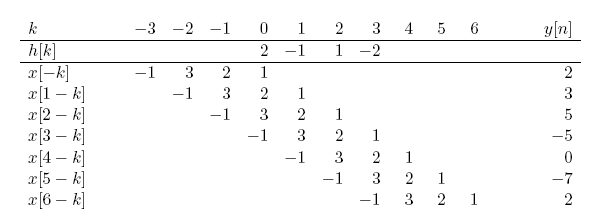 In general, if h and x are ﬁnite-duration sequences with nonzero values limited to the activity intervals 0: K − 1 and 0 : L − 1 respectively, then y = h ∗ x is also a ﬁnite-duration sequence whose nonzero values are limited to the (activity) interval 0 : K + L − 2. We can thus deﬁne the non-circular convolution of two vectors b and s of length K and L by embedding them into all-zeros sequences, i.e., 


	and computing the convolution h ∗ x at time indices 
	0 : K + L − 2. In other words, 
b ∗ s = y[0 : K + L − 2] 
From the previous example, we have 
[2 −1 1 −2]T ∗  [1 2 3 −1]T = [2 3 5 −5 0 −7 2]T
Using linearity and/or time invariance, it is easy to show that 
b ∗ [0i ; s]=[0i ; b ∗ s] 
b ∗ [s ; 0i]=[b ∗ s ; 0i] 
b ∗ (αs)= α(b ∗ s) 
b ∗ (r + s)= b ∗ r + b ∗ s 
	where α is a scalar and 0i is an all-zeros vector of length i.
Frequency Selective FiltersSections 2.2.3, 2.3
ﬁnite sum of cosines of diﬀerent frequencies (i.e., multiples of ω) is a smooth curve that has no discontinuities or ﬂat sections. This means that the ﬁlter with real-valued frequency response H(ejω) shown below (for ω ∈ (−π, π]) cannot be an FIR ﬁlter. 

This ﬁlter is known as an ideal lowpass ﬁlter of unit gain and zero delay. Ideal frequency-selective ﬁlters are characterized by piecewise constant amplitude response and linear phase response (for the ﬁlter shown above, the phase response equals zero at all frequencies). Using arguments beyond the scope of this course, it can be shown that such ﬁlters cannot be synthesized in practice, whether in FIR form or as any other ﬁlter structure.
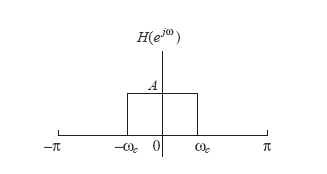 FIR ﬁlters with characteristics which approximate those of ideal ﬁlters can be obtained using numerical algorithms. The amplitude (or magnitude) response of a practical lowpass ﬁlter with real coeﬃcients is symmetric about ω = 0 and has the following features: 
Its value varies between A(1 − δ) and A(1 + δ) in the passband [0,ωp]; the factor δ is the passband ripple. 
It has a maximum value of A in the stopband [ωs,π]; the factor 1/  is the stopband attenuation. 
Its value drops from A(1 − δ) to A  over the transition band [ωp,ωs]; thus the point ωc (cutoﬀ frequency) in the ideal response is approximated by an interval.
The MATLAB ﬁlter design and analysis tool (FDATOOL) is a comprehensive interface for designing digital ﬁlters of various types. These designs can be also obtained using MATLAB command-line functions. The function FIRPM is used for FIR ﬁlters. As an example, 
b 	= firpm( M, [0.0 fp fs 0.5]*2, [A A 0 0] ); 
	produces a lowpass FIR ﬁlter with coeﬃcient vector b of length M + 1. The passband and stopband edges are ωp =2πfp and ωs =2πfs, respectively. The ideal passband and stopband gains are A and 0, respectively. (Additional parameters can be inserted to control the relative amounts of passband ripple and stopband attenuation.) 
	Your task: Run 
b 	= firpm( 36, [0.0 0.12 0.15 0.5]*2, [1 1 0 0] ); 
	and plot the amplitude and phase response of the ﬁlter. Determine the passband ripple δ and stopband attenuation 1/.
Filter types:
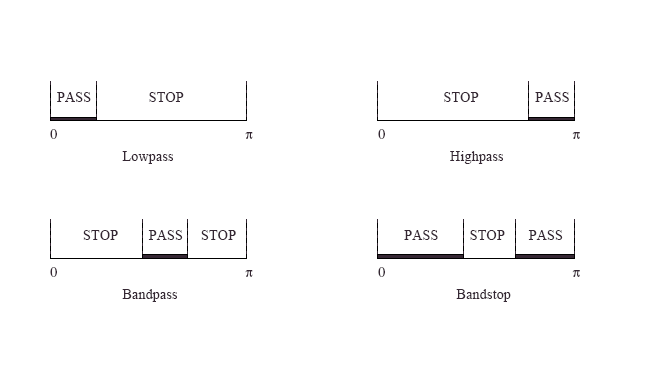 Problems: 4.13(i), 4.15, 4.16, 4.22